Art and Design Progression of Learning at
Hailey CE Primary School
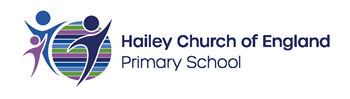 Exploring & Evaluating
Drawing
Painting
Printing
Sculpture & Form
Textiles
Collage